Floor Plans
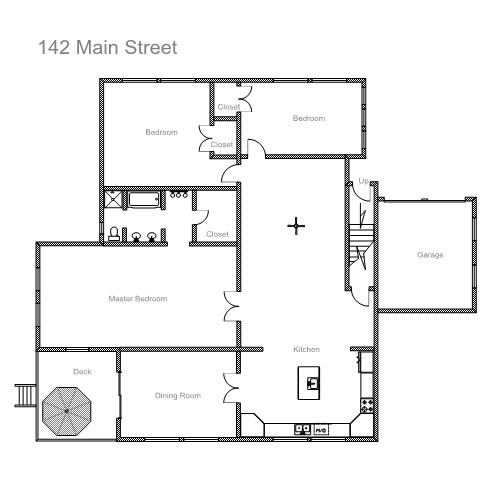 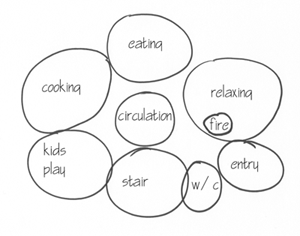 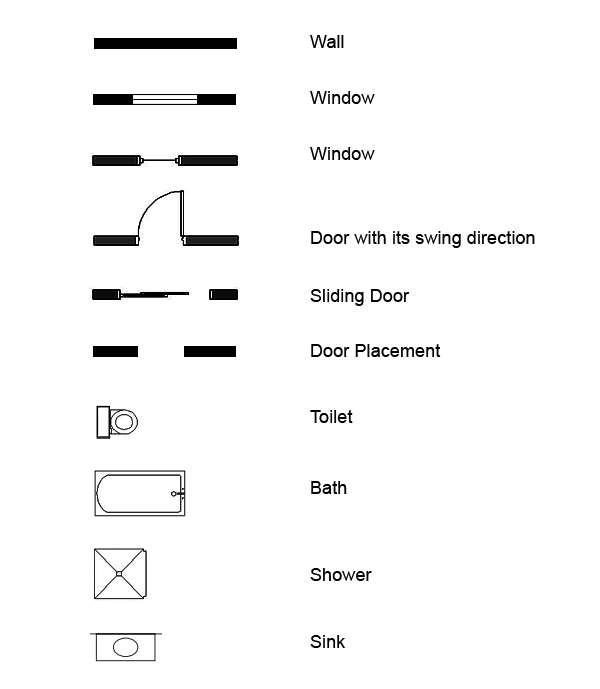 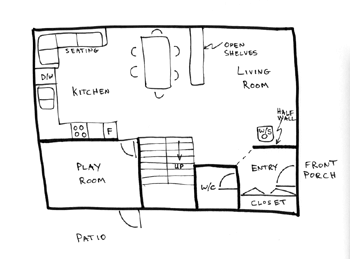 Draw outside walls to scale
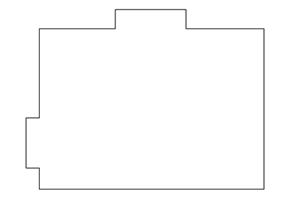 Draw inside walls
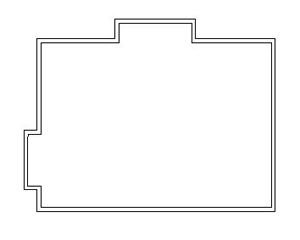 Draw Interior Walls
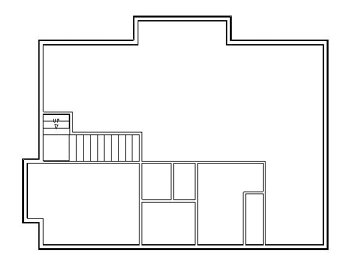 Draw doors and windows
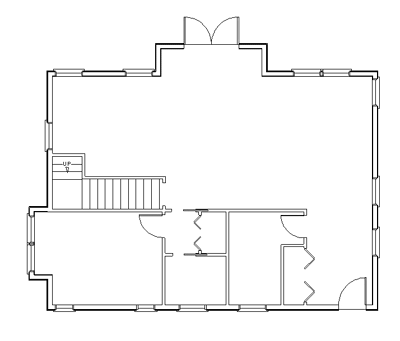 Label Rooms
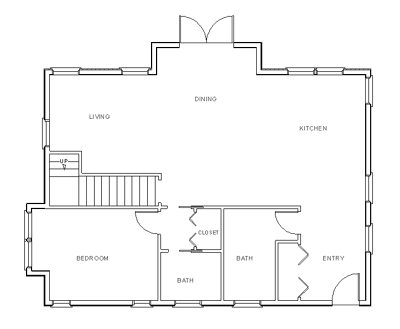 Locate Appliances, Plumbing and Fixtures
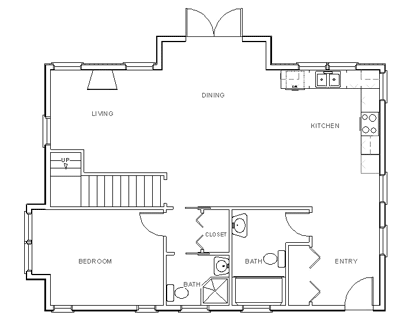 Draw Electrical Symbols
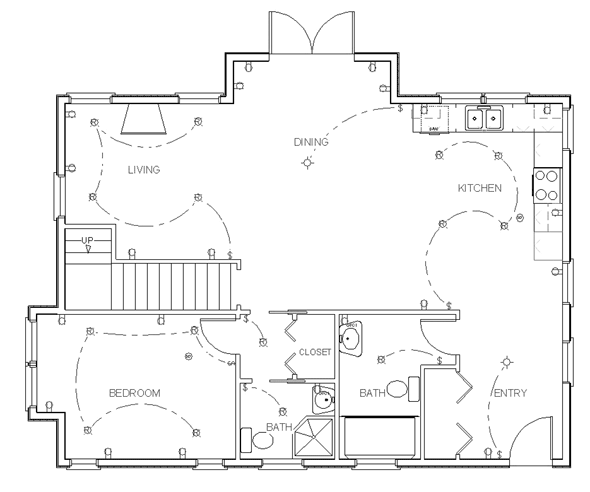 Dimension Your Plans
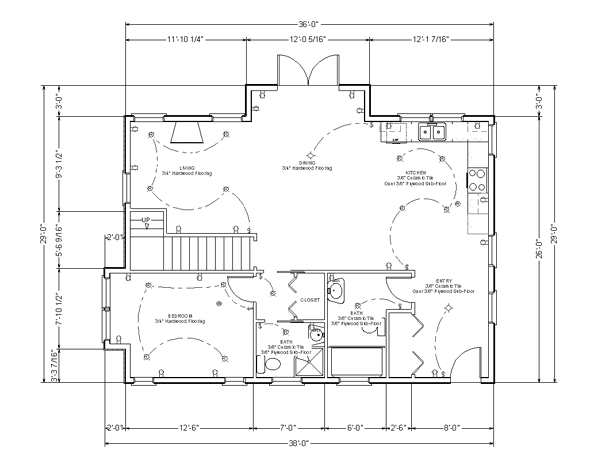 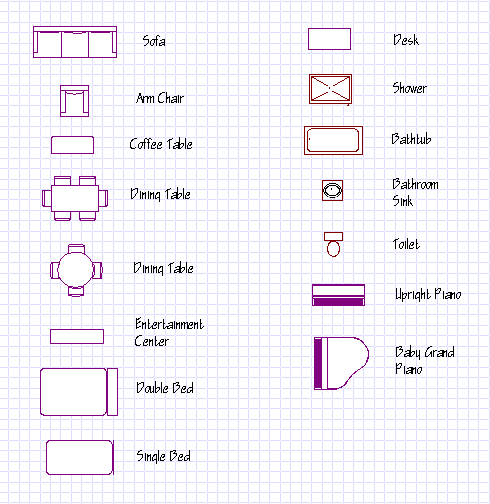 Add Furniture(Optional)
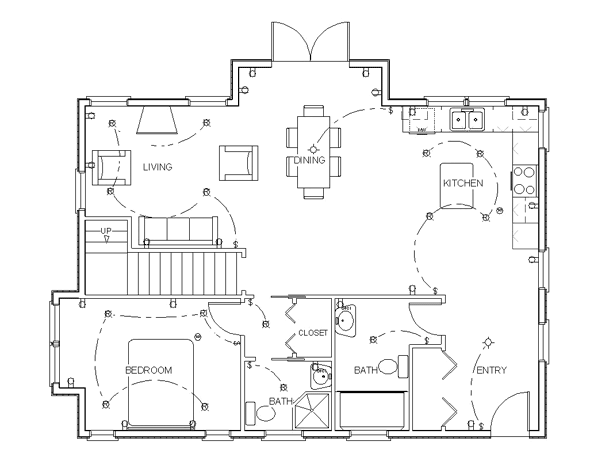 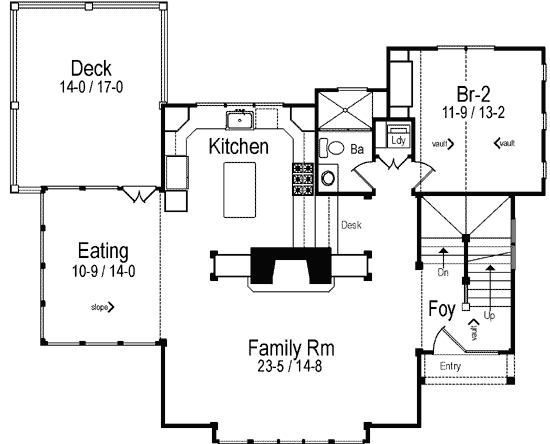 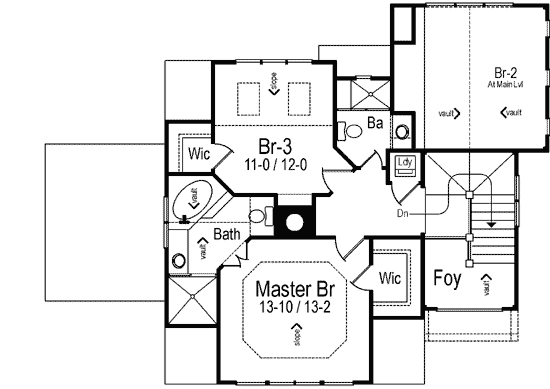 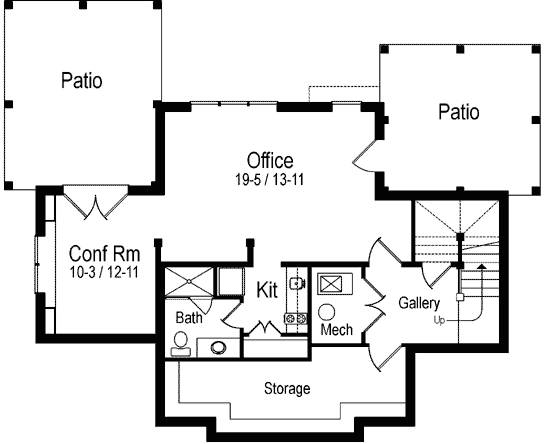 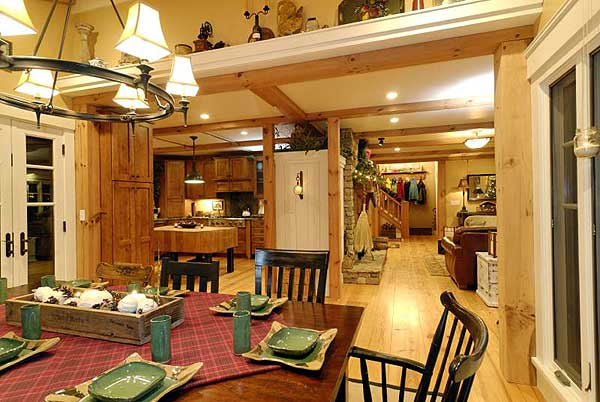 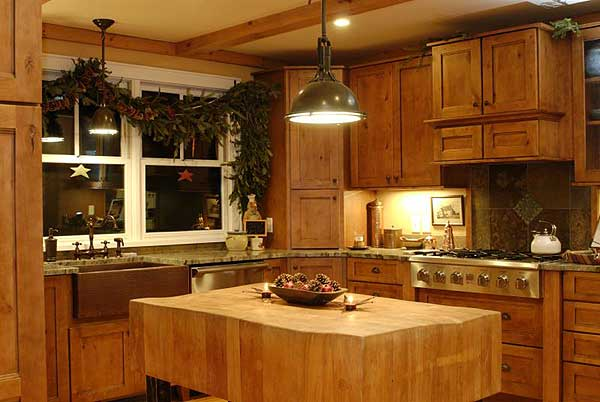 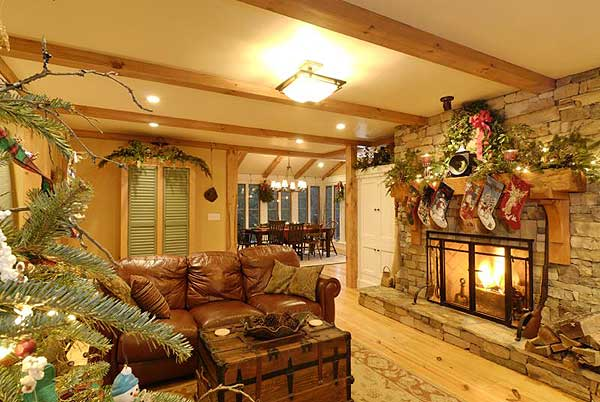